ИЗРАДА ВЕБ-САЈТАПОЧЕТНА СТРАНИЦА (HOME)
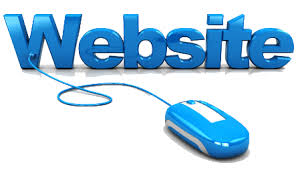 ВЕБ-САЈТ  представља једну или више страница које садрже слике,текст,блогове,видео материјале и друге начине комуникације потребне да би се информисали клијенти и посјетиоци тог сајта.
Израда сајта дијели се у три фазе:- Планирање и развој сајта,- Дизајнирање сајта, -Програмирање сајта.
Планирање и развој сајта обухвата :-прикупљање и организовање података (фотографије,новости,имена,рекламе,спискови),-одређивање елемената сајта(које ће странице бити на сајту и како их повезати),-осмислити структуру сајта(распоред података на почетној страници сајта).
Елементи веб-сајта :-Почетна страница-Подстранице са менијима-Странице са садржајем
Почетна страница (Home) је основна страница која се отвара када упишемо одређену интернет адресу. (https://kreativnicentar.rs/)На врху Почетне (Home) странице требало би да се налази оно што веб-корисници требају прво видјети када приступе вашој страници.
Најчешћи дијелови (елементи) почетне странице сајта су :-Заглавље (Header) –наслов странице,-Навигација (meni) –веза са другим страницама преко линкова,-Садржај почетне странице (Content)-текст
-Подножје странице (Footer)-основни подаци о носиоцу  наслова сајта,телефон,адреса итд.,-Банер (Banner)-информације које се мјењају,-Трака (Sidebar)-текст на бочној траци,-Позадина (Background)-подлога странице
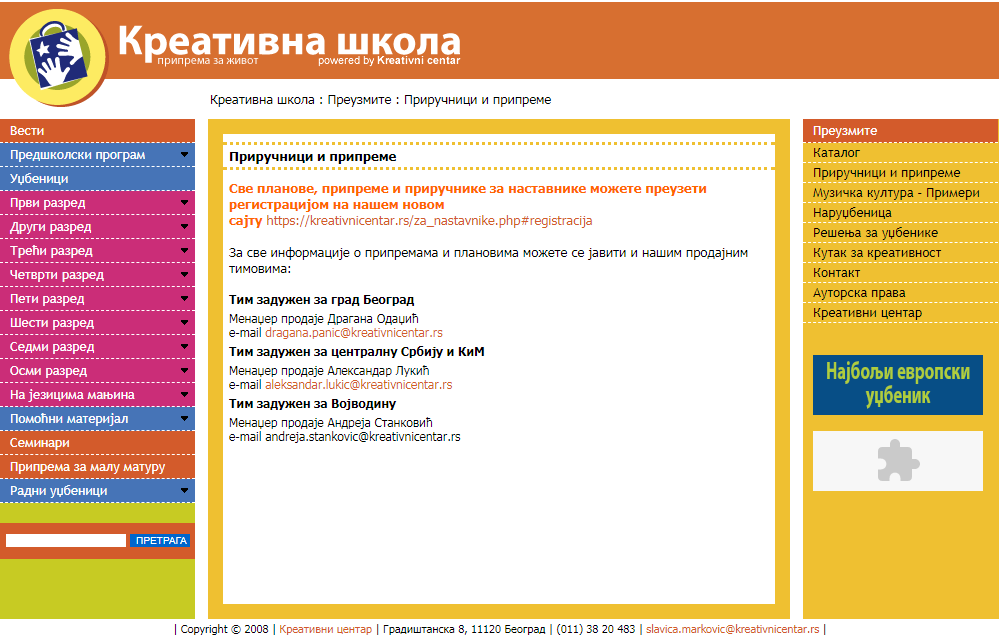 1
6
Заглавље (Header)
Навигација (meni) 
Садржај почетне странице (Content)
Подножје странице (Footer)
Банер (Banner)
Трака (Sidebar)
Позадина (Background)
2
3
5
7
4
Хвала на пажњи